Congenital Heart Disease Network Peer Review 2019NHS England Cat McElvaney, Interim CHD Network Manager
Peer Review – Headlines!
Who?
NHS England Quality Surveillance Team
What?
A review of the CHD National Networks and progress against CHD standards 
How? 
Quality Indicators  Adults and Paediatrics 
3 day Peer Review – reviewing Network,  Level 1 and Level 2 centres, representatives from Level 3 centres
When?
Commences Nationally May 2019

Benefits?!- levers for change
1/17/2019
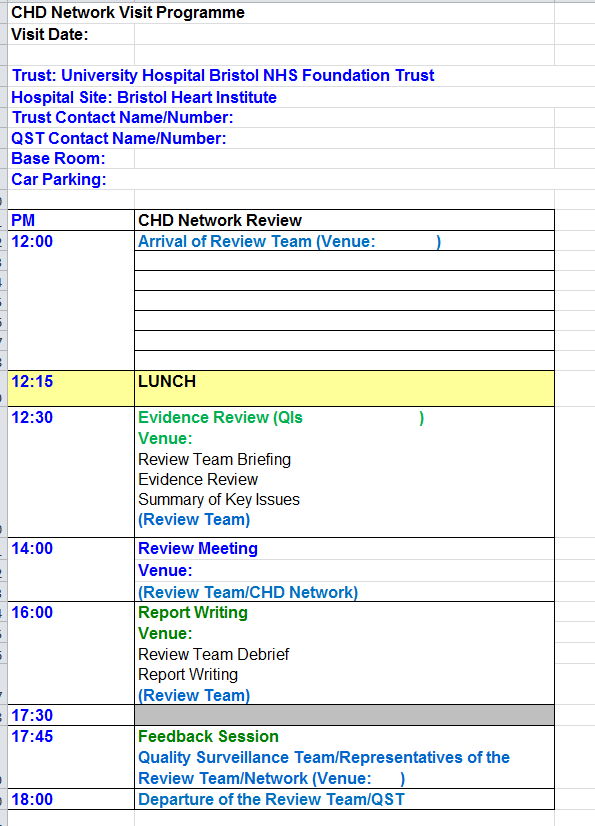 3 Day Structure
Day 1:   South Wales and South West CHD network 
Day 2: UH Bristol –visit to paed and adult services, level 3 reps
Day 3: UH Wales – visit to e paed and adult services.

Output: 
Initials findings report/feedback session 
Formal report
1/17/2019
Preparation
Peer Review Training- 2nd April 2018, 13.00-16.30, Bristol 
Briefing on peer review
Training to be a reviewer – application form and FAQ


NHS Circular- key deliverables
	1. Current status against deliverables

3. Evidence Folder- 2 weeks before peer review
1/17/2019
Thank you and Questions